Краткая презентация Дополнительной общеобразовательной общеразвивающей программы социально – педагогической направленностиМДОУ «Детский сад № 117»
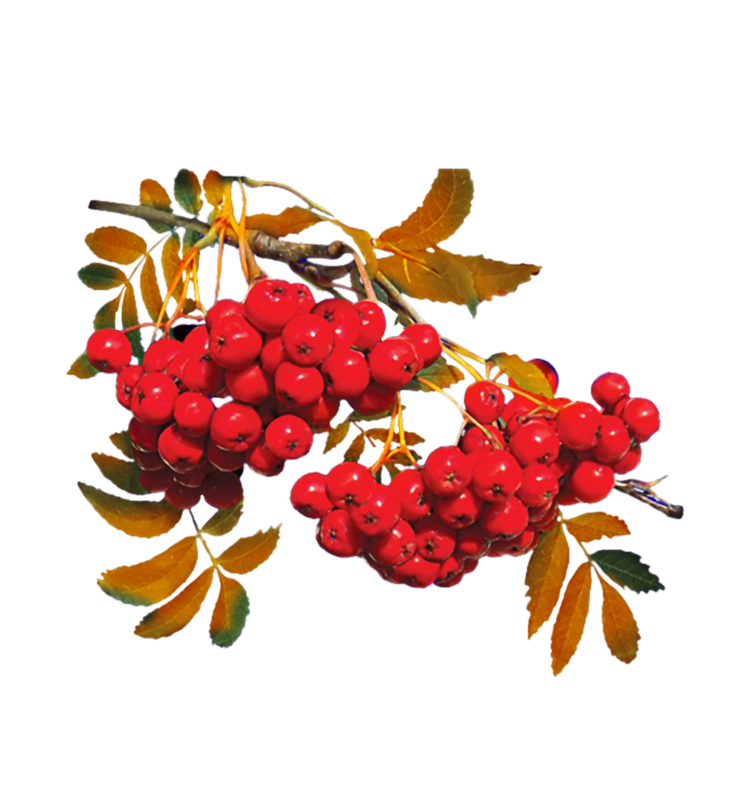 ЦЕЛЬ ПРОГРАММЫ
- создание условий  для повышения доступности, современного качества и эффективности дополнительного образования с сохранением лучших традиций и накопленного  опыта по разным образовательным областям
ЗАДАЧИ:
1.Обеспечение государственных гарантий доступности дополнительного образования детей с учётом его потребностей и пожеланий родителей для обеспечения ранней социализации детей; и создание равных «стартовых» возможностей каждому ребёнку.
2.Создание условий для повышения качества дополнительного образования детей дошкольного возраста через обеспечение комплексного подхода к программам дополнительного образования и отбора методических пособий, отвечающих современным требованиям и специфике дошкольного образования.
3.Создание условий для повышения качества профессиональной подготовленности педагогов по организации дополнительного образования в ДОУ. Современный педагог в сфере дополнительного образования должен быть направлен на детей, стремиться к партнёрским отношениям со своими воспитанниками, владеть знаниями, достаточными для разработки авторской образовательной программы, техникой исследовательской работы, её организации и анализа.
4.Более полное использование образовательного потенциала семей, развитие социального партнёрства ДОУ с учреждениями образования, культуры и спорта. Формирование механизмов оценки качества и востребованности образовательных услуг с участием заказчиков (родителей).
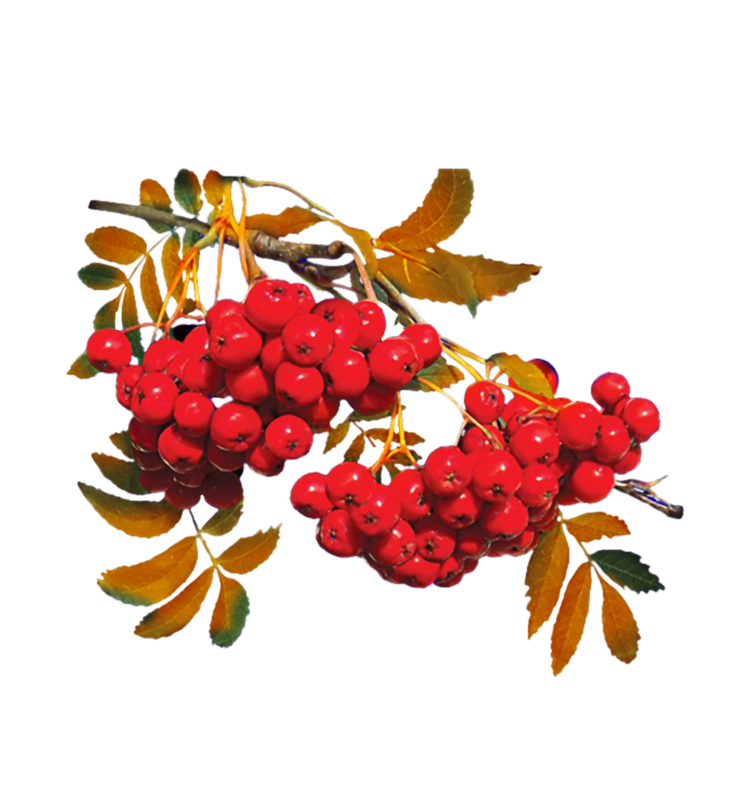 ВОЗРАСТНЫЕ И ИНЫЕ КАТЕГОРИИ ДЕТЕЙ, НА КОТОРЫХ ОРИЕНТИРОВАНА ПРОГРАММА
Дополнительная общеобразовательная общеразвивающая программа социально – педагогической направленности предназначена  для работы с детьми от 3 до 8 лет. 
	Группы укомплектованы по одновозрастному принципу.
	Нормативный срок освоения программы – 1 год. 
	Программа реализуется на государственном языке Российской Федерации.
   Форма обучения: очная.
   Характер обучения: светский.
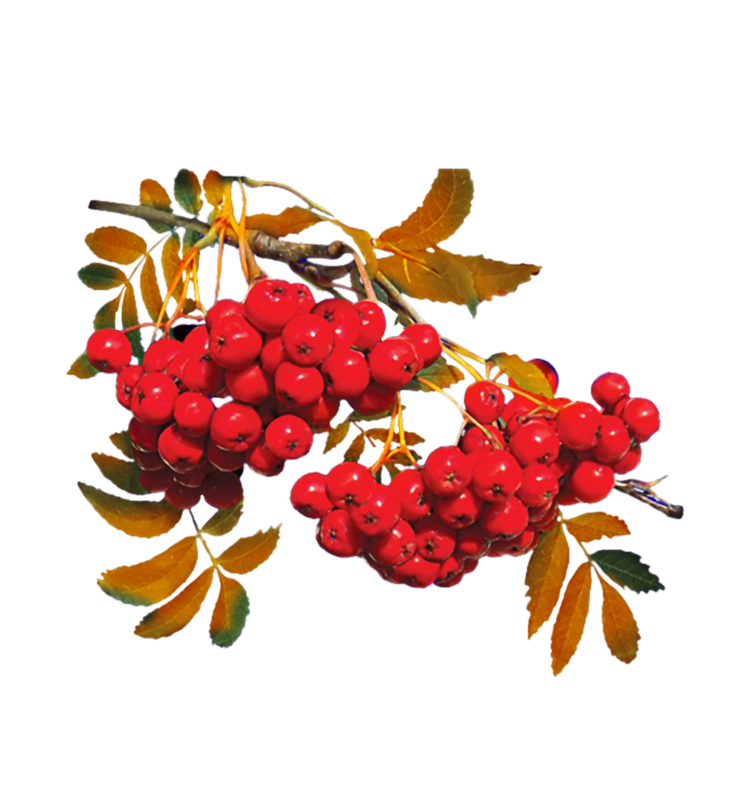 Направленность Программы
Программа направлена на всестороннее удовлетворение образовательных потребностей родителей (законных представителей) и детей в интеллектуальном, духовно – нравственном и физическом совершенствовании. 
Освоение Программы не сопровождается повышением уровня образования. 
Программа реализуется за рамками Основной общеобразовательной программы дошкольного образования.
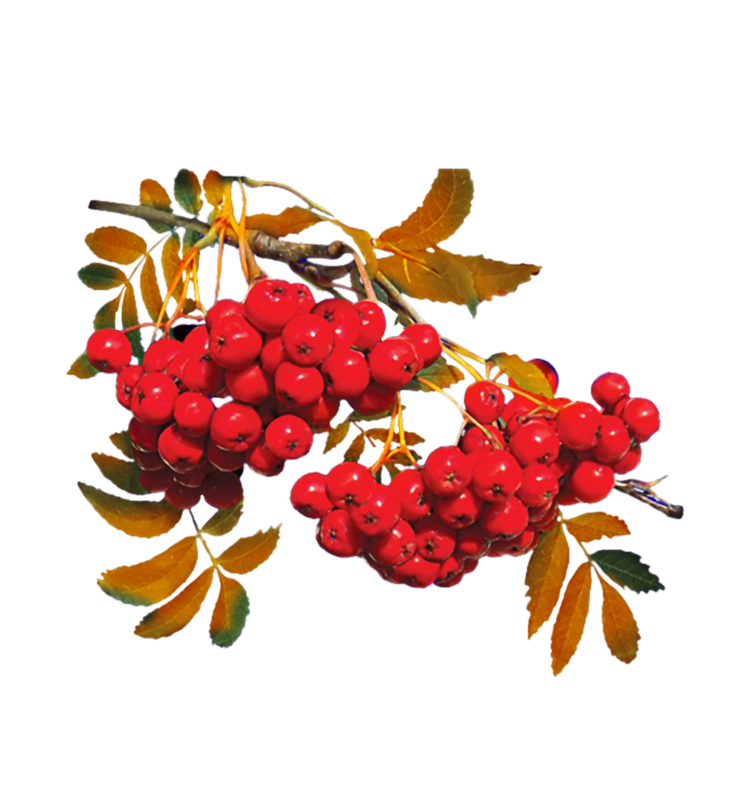 Используемые Программы
Нищева Н.В. Программа коррекционно-развивающей работы в логопедической группе детского сада для детей с общим недоразвитием речи (с 4 до 7 лет)
Филичева Т.Б., Чиркина Т.В., Программа обучения и воспитания детей с фонетико-фонематическим недоразвитием старшая группа детского сада
 Филичева Т.Б., Чиркина Г.В., Туманова Т.В. Программы дошкольных образовательных учреждений компенсирующего вида для детей с нарушением речи. Коррекция нарушений речи. 
Цветик – семицветик. Программа психолого – педагогических занятий для дошкольников 3-6 лет. Сост. Н. Ю. Куражевой. 
Шипицына Л.М., Защиринская О.В., Воронова А.П., Нилова Т.А. Азбука общения: Развитие личности ребенка, навыков общения со взрослыми и сверстниками (для детей  3 – 6 лет).
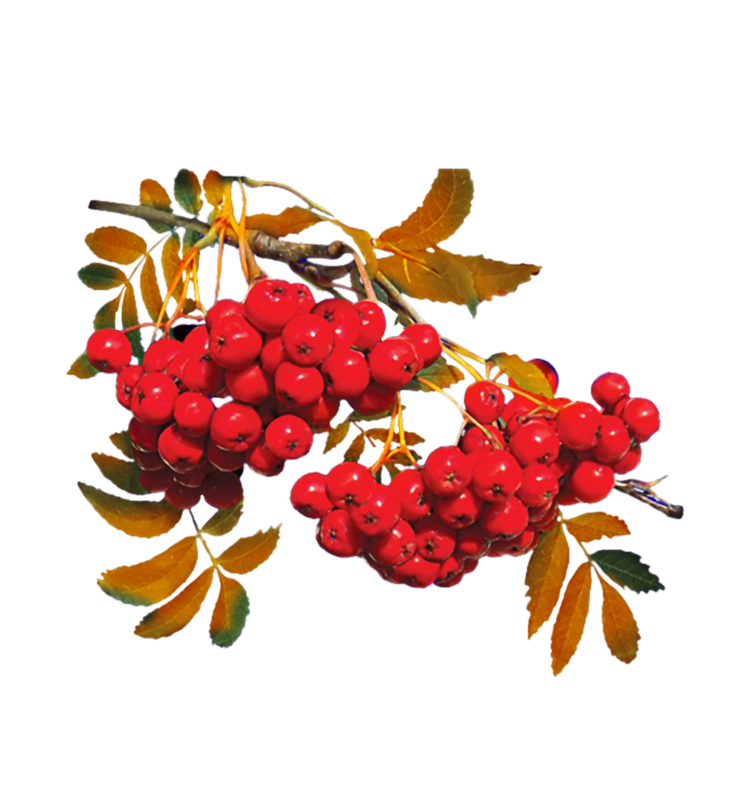 Модули программы
«Умничка»
«Логоритмика»
«Учимся говорить правильно»
«Развивайка»
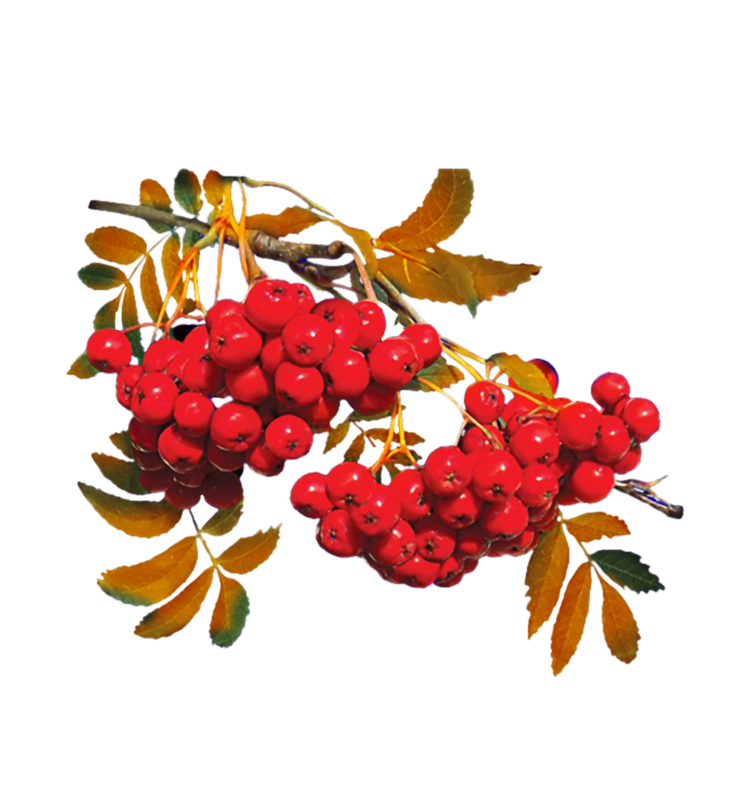 Модуль «Умничка»
	Занятия направлены на:
Развитие всех психических процессов (внимание, память, мышление, воображение);
Способствуют освоению способов взаимодействия со взрослыми и сверстниками в игре и повседневном общении;
Развивают способность подчинять свои действия правилам;
Способствуют проявлению эмоциональной отзывчивости, восприимчивости;
Способствуют формированию позитивной самооценки.
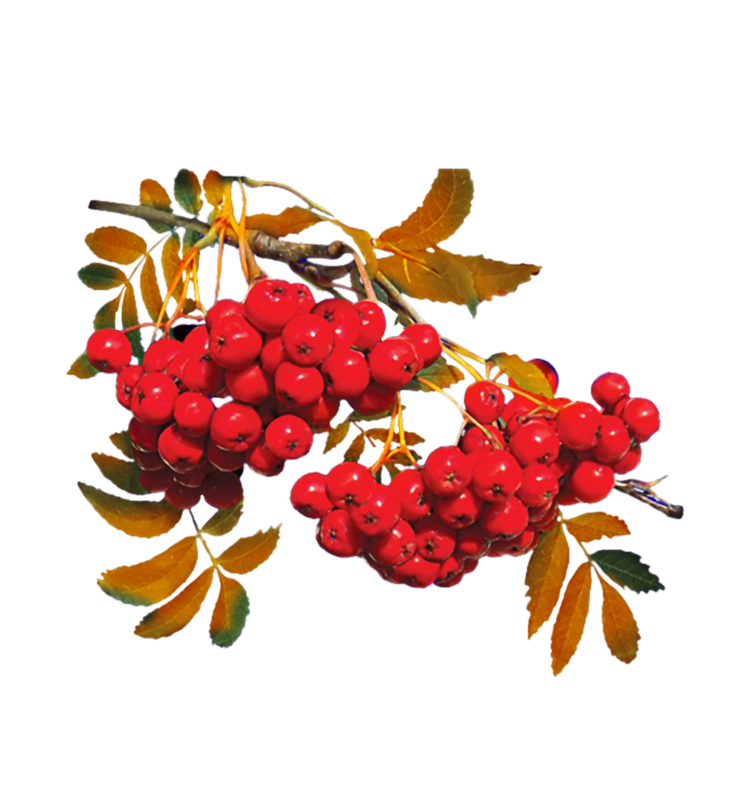 Модуль Логоритмика

ЗАНЯТИЯ ВКЛЮЧАЮТ:
 артикуляционные и пальчиковые гимнастики,     
 речедвигательные и музыкальные игры,
 распевки,
 музыкально-ритмические и ритмические упражнения, 
 музыкальный     аутотренинг, игровое творчество,
 театрализованные игры, шутки-малютки, дразнилки,
 элементы музыкальной грамотности,
 игру на детских музыкальных и не музыкальных инструментах,
 психогимнастику с элементами сказкотерапии,
 игровой массаж и самомассаж,
 подвижные и хороводные игры,
 релаксацию
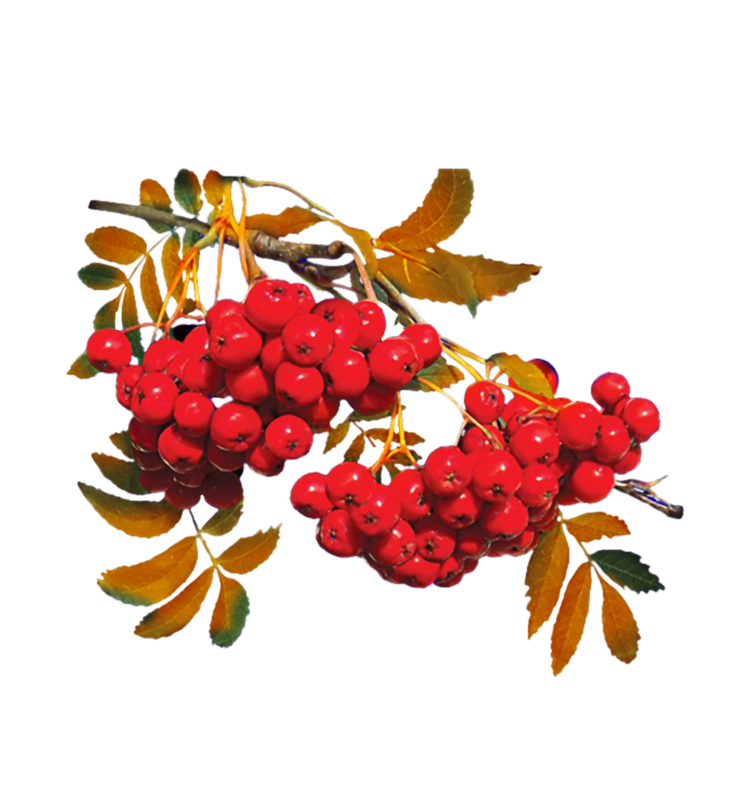 Модуль 
«Учимся говорить правильно»


Направлен на формирование у детей правильного звукопроизношения, практическое освоение лексических и грамматических средств языка.
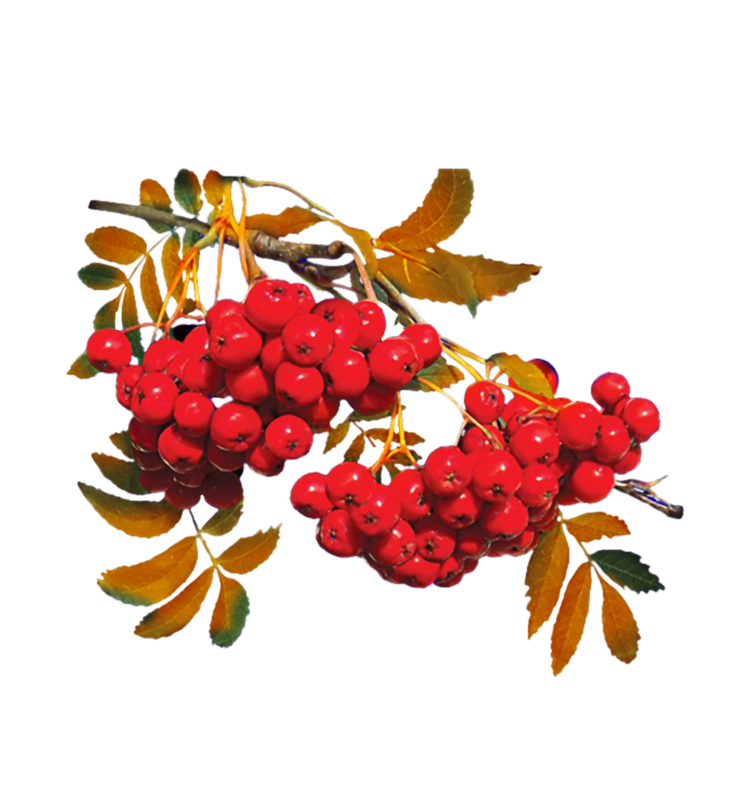 Модуль «Развивайка»

Цель программы: реализация системы коррекционно – развивающей работы, направленной на выравнивание психофизического и речевого развития детей и обеспечение их всестороннего гармоничного развития.

Программа направлена на помощь детям с нарушениями в познавательной сфере в развитии интересов, любознательности и познавательной мотивации, формирование познавательных действий.
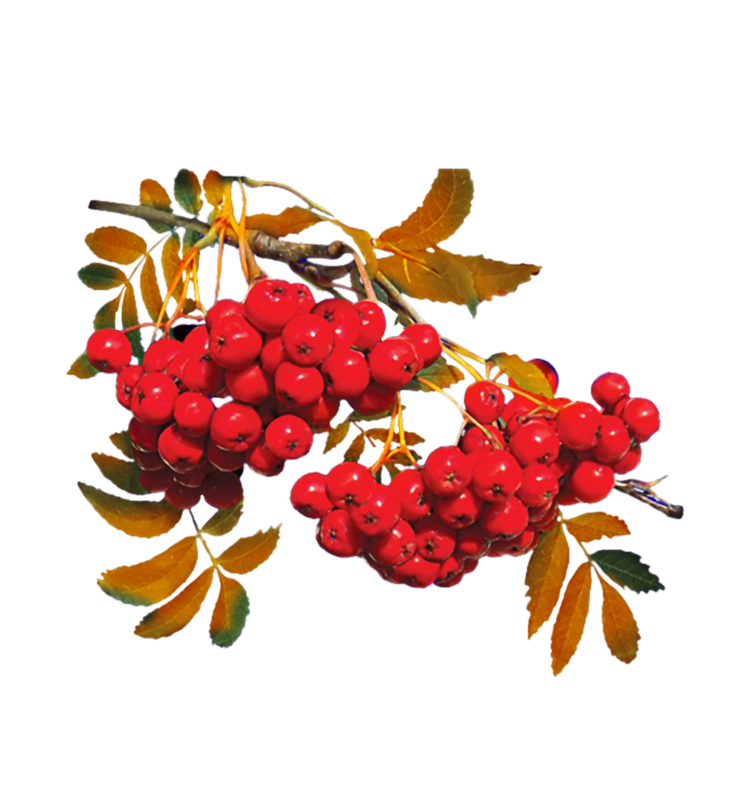 Характеристика взаимодействия педагогического коллектива с семьями детей
В основе системы взаимодействия МДОУ «Детский сад № 117»с семьями воспитанников лежит идея сотрудничества, психолого-педагогической поддержки родителей (законных представителей) в процессе воспитания и развития воспитанников ДОУ (Закон "Об образовании в Российской Федерации", гл. 4, ст. 44).
Вся система работы в нашем учреждении направлена на принятие семьи как первого и самого главного действующего лица в воспитании и образовании ребенка, в том числе в дополнительном. 
Участие семьи в дополнительном образовании позволяет повысить качество образования детей, так как родители заинтересованы в дальнейшем развитии своего ребенка.
Открытость детского сада для семьи, сотрудничество педагогов и родителей в воспитании детей обеспечивает возможность реализации единых подходов к развитию личности ребенка в семье и детском саду.
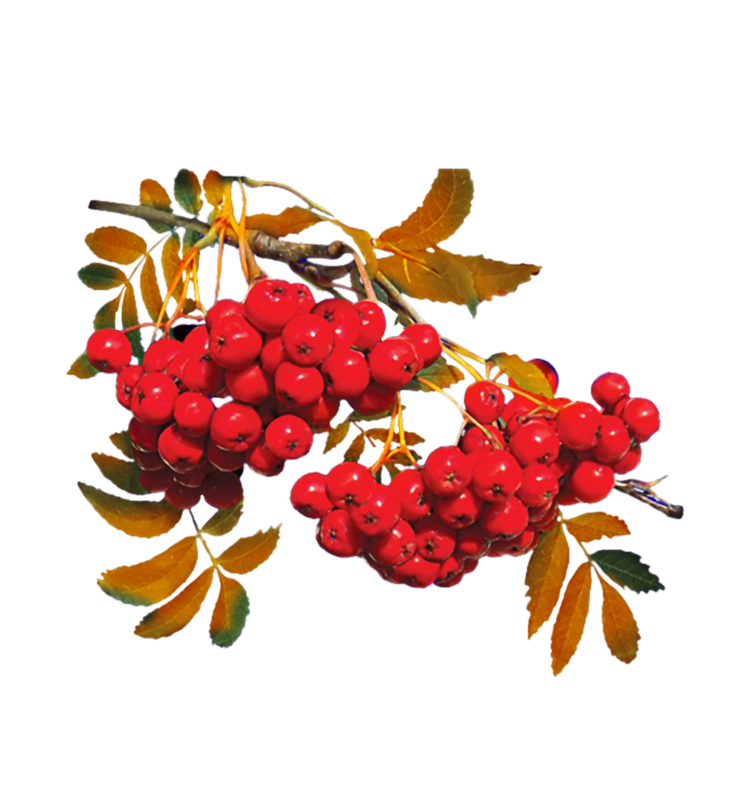 Более подробно с  документами, регламентирующими деятельность МДОУ «Детский сад № 117» по оказанию дополнительных (платных) образовательных услуг можно ознакомиться на сайте учреждения https://rjabinka.ru/